Figure 13. Reconstructions of a coronally cut series of sections through the thalamus for cases 07-76 (A) and 07-121 ...
Cereb Cortex, Volume 20, Issue 1, January 2010, Pages 89–108, https://doi.org/10.1093/cercor/bhp082
The content of this slide may be subject to copyright: please see the slide notes for details.
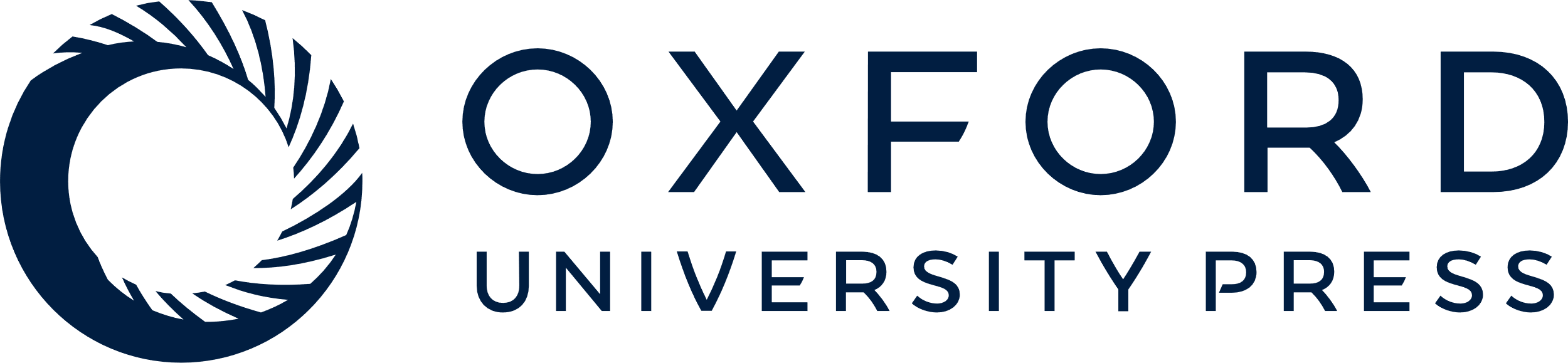 [Speaker Notes: Figure 13. Reconstructions of a coronally cut series of sections through the thalamus for cases 07-76 (A) and 07-121 (B). FR as placed in V1 in case 07-76 and FE was placed in V1 in case 07-121 (Fig. 7). The resulting locations of labeled cell bodies relative to thalamic nuclei boundaries are shown. Black filled circles represent FR or FE-labeled cells resulting from the injection. Most of the labeled cells from the injections were observed within LGd, LP, and LD. A small cluster of labeled cells was observed in VP and PO (A). Labeled cells were also observed in VL and in case 07-121 in AM, AV, and VA. Thin lines denote boundaries of thalamic nuclei, determined based on CO reactivity and Nissl stains. Sections are 120 μm apart. Other conventions as in previous figure.


Unless provided in the caption above, the following copyright applies to the content of this slide: © The Author 2009. Published by Oxford University Press. All rights reserved. For permissions, please e-mail: journals.permissions@oxfordjournals.org]